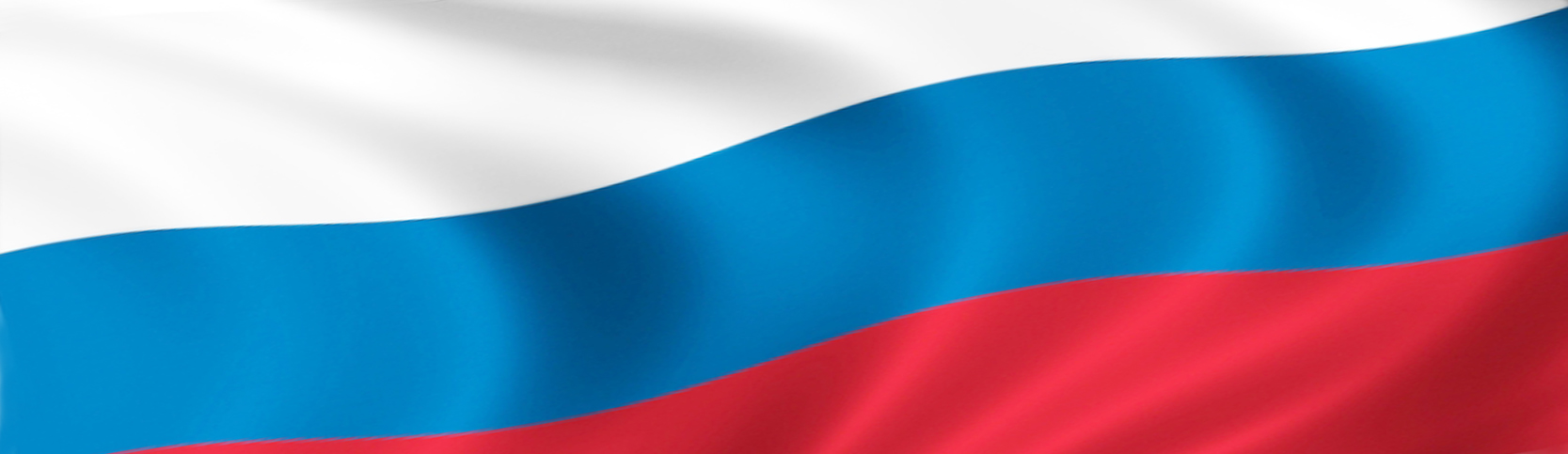 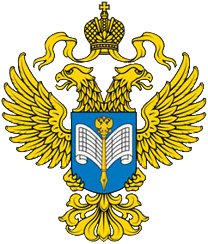 Территориальный орган Федеральной службы государственной статистики по Владимирской области
Основные итоги работы субъектов малого предпринимательства Владимирской области за 2019год
Законодательная основа
Кодекс Российской Федерации об административных правонарушениях 
от 30 декабря 2001 г. 
№ 195-ФЗ
Федеральный закон 
«Об официальном статистическом учёте и системе государственной статистики в Российской Федерации» 
от 29 ноября 2007 г. № 282-ФЗ
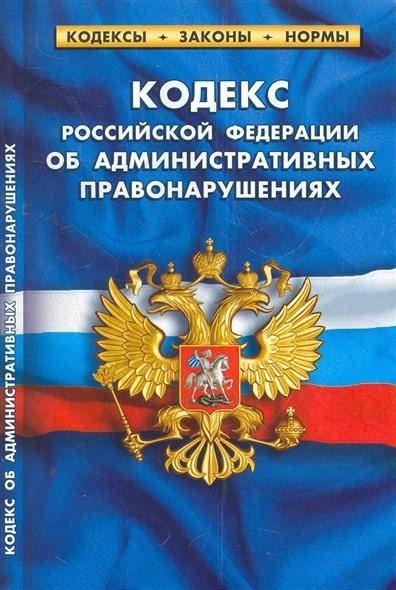 Федеральный закон
« О персональных данных» 
от 27 июля 2006 г.
 № 152-ФЗ
Федеральный закон  
«О развитии малого и среднего предпринимательства в Российской Федерации» 
от 24 июля 2007 г. № 209-ФЗ
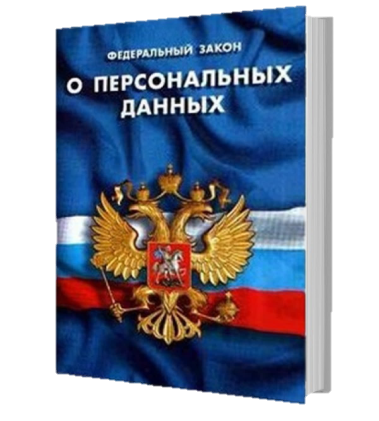 Постановление Правительства Российской Федерации «Об условиях предоставления в обязательном порядке первичных статистических данных и административных данных субъектам официального статистического учета»
от 18 августа 2008 г. N 620
Постановление Правительства Российской Федерации «О порядке проведения выборочных статистических наблюдений за деятельностью субъектов малого и среднего предпринимательства» от 16 февраля 2008 г. N 79
Статьей 4 определены критерии отнесения к субъектам малого и среднего предпринимательства
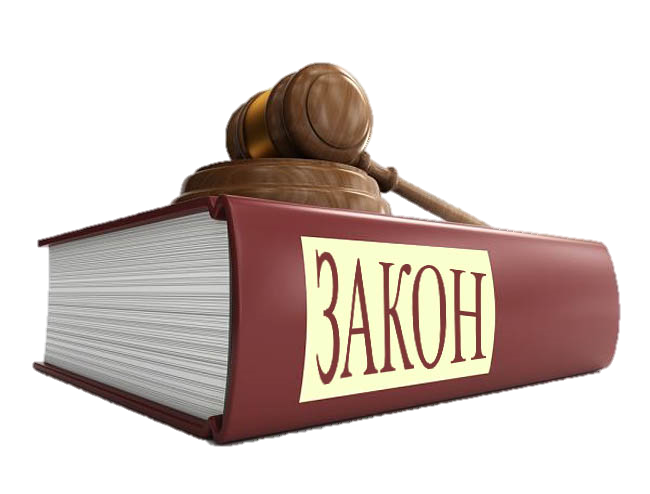 Статьей 4.1 установлен порядок внесения сведений в единый реестр субъектов малого и среднего предпринимательства, ведение которого осуществляется федеральным органом исполнительной власти, осуществляющим функции по контролю и надзору за соблюдением законодательства о налогах и сборах
2
Владимирстат
2
2
Доля субъектов малого предпринимательства в валовом региональном продукте Владимирской области (в процентах)
Владимирстат
3
Вклад малых предприятий в экономику Владимирской области
(в процентах)
*Данные предварительные.
Владимирстат
4
В 2019 году малыми предприятиями - юридическими 
лицами (включая микропредприятия)
выполнено около 70 % общего объёма строительных работ области
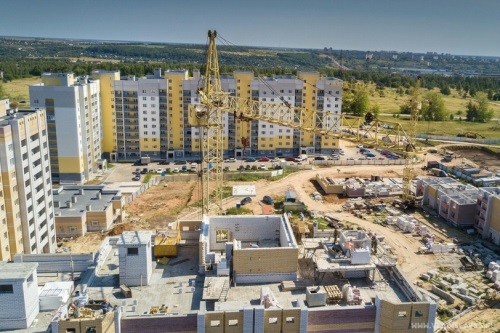 оказано 28 % общего объёма бытовых услуг населению
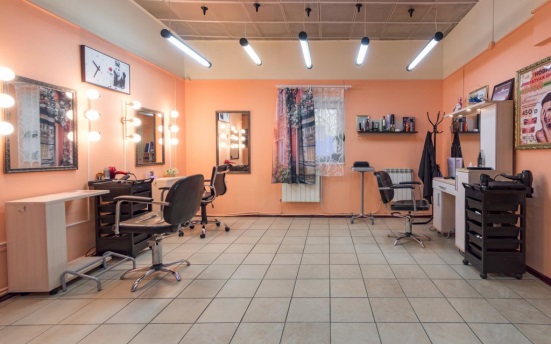 коллективными средствами размещения малых предприятий (без микропредприятий) воспользовались более 23 % численности размещённых лиц, посетивших Владимирскую область
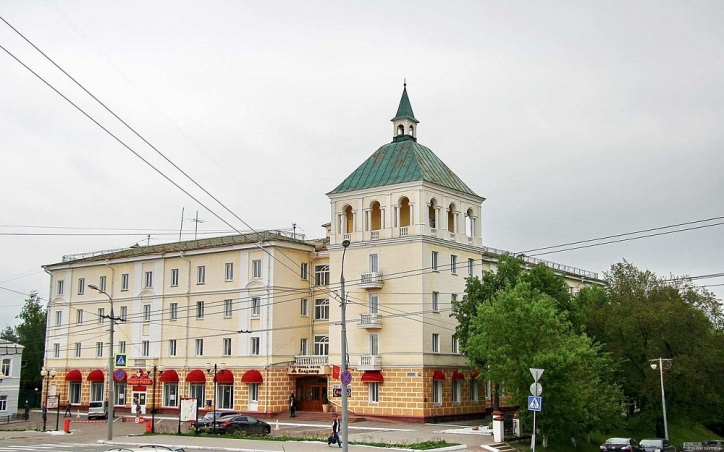 42 % общего объёма коммерческих перевозок грузов выполнено малыми предприятиями (без микропредприятий)
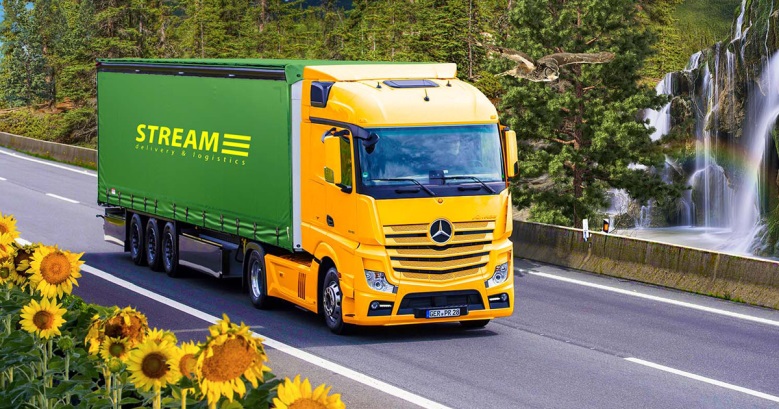 Владимирстат
5
Вклад малых предприятий в промышленное производство области в 2019 году
100 %  машин кузнечно-прессовых
100 % пряжи хлопчатобумажной и льняной
 
98 %  спецодежды

97 %  кабелей волоконно-оптических

94 %  игр и игрушек

92 %  мыла и средств моющих, средств чистящих и полирующих

90 %  вод минеральных природных питьевых и вод питьевых, расфасованных в емкости 

88 %  сыров
88 % окон и коробок деревянных для них
81 %  блоков дверных и оконных пластмассовых
 
80 %  добычи песков природных 
 
79 % изделий мучных кондитерских, тортов и пирожных недлительного хранения
 
78 %  станков металлорежущих
 
73 %  изделий народных художественных промыслов
 
67 %  соков из фруктов и овощей
Владимирстат
6
Наш малый бизнес
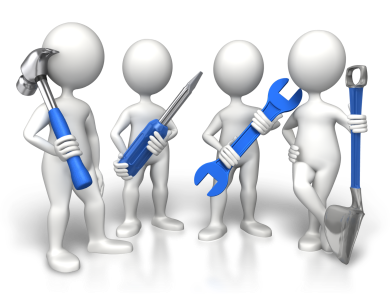 Малые предприятия (без микропредприятий)
1
1
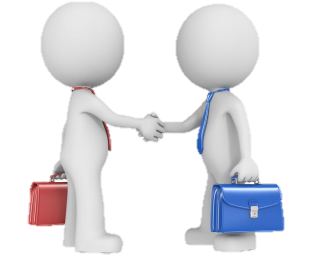 1
1
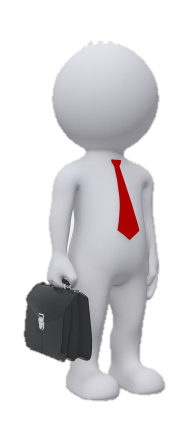 2
2
Владимирстат
7
1
Включая  внешних совместителей и работающих по договорам гражданско-правового характера.
Включая работающих членов семьи, партнёров и наёмных работников.
2
Структура основных показателей деятельности малых предприятий (включая микропредприятия) по видам экономической деятельности за 2019 год
(в процентах к итогу)
Владимирстат
8
1
Оборот в расчёте на 1 малое предприятие соответствующего вида деятельности в 2019 году
 (миллионов рублей)
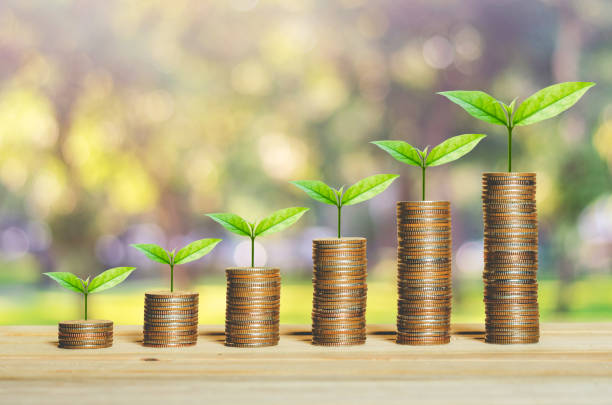 В расчёте на 1 юридическое лицо объём выручки в 2019 г. составил 17.7 млн рублей.
1
Включая микропредприятия
Владимирстат
9
Доля микропредприятий в основных показателях деятельности малых предприятий 
в 2019 году
Владимирстат
10
В расчёте на 1 предприятие
2019 г.
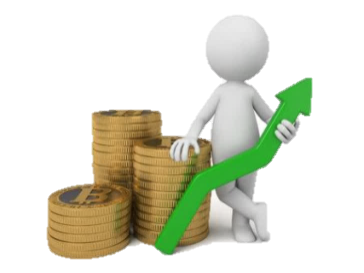 61.6
Владимирстат
11
Среднесписочная численность работников малых предприятий (без внешних совместителей) (включая микропредприятия) по субъектам Центрального федерального округа 
Российской Федерации за 2019 год (тысяч человек)
Удельный вес Владимирской области в среднесписочной численности работников малых предприятий ЦФО составляет 3,1%
Владимирстат
12
Оборот (без НДС, акцизов и аналогичных обязательных платежей) 
малых предприятий (включая микропредприятия) Центрального федерального округа 
Российской Федерации за 2019 год (миллиардов рублей)
Владимирстат
13
Основные виды деятельности субъектов малого предпринимательства в 2019 году
(в процентах от общего количества)
Владимирстат
14
Структура занятых в сфере индивидуальной предпринимательской деятельности 
по категориям в 2019 году (в процентах)
Владимирстат
15
Удельный вес наемных работников в сфере индивидуальной предпринимательской деятельности по отдельным видам деятельности в 2019 году 
(в процентах)
Владимирстат
16
Продукция сельского хозяйства  и индекс производства продукции сельского хозяйства в крестьянских (фермерских) хозяйствах
Удельный вес крестьянских (фермерских) хозяйств в общем объеме производства продукции сельского хозяйства (в процентах от хозяйств всех категорий)
Владимирстат
17
Посевные площади сельскохозяйственных культур 
в крестьянских (фермерских) хозяйствах 
(тысяч гектаров)
Поголовье скота и птицы 
в крестьянских (фермерских) хозяйствах 
(на конец года; тысяч голов)
Владимирстат
18
Производство основных видов сельскохозяйственной продукции 
в крестьянских (фермерских) хозяйствах 
(тысяч тонн)
Структура производства основных видов сельскохозяйственной 
продукции по категориям хозяйств в 2019 г.
(в процентах от объема производства в хозяйствах всех категорий)
Владимирстат
19
Число субъектов малого и среднего предпринимательства Владимирской области, принявших участие в сплошных наблюдениях 2010 г.  и 2015 г.
1) осуществлявших и приостановивших деятельность
Владимирстат
20
Число субъектов малого и среднего предпринимательства  в расчете 
на 10 тысяч человек населения по муниципальным образованиям Владимирской области
(статистический показатель для оценки эффективности деятельности органов местного самоуправления городских округов и муниципальных районов, рассчитывается 1 раз в пять лет 
по итогам сплошного наблюдения)
 Максимальные показатели: г. Владимир -  506 субъектов,
 Киржачский район (432),
 г. Ковров (381), 
Александровский район  (371), 
Суздальский район – 353.
Положительная динамика за 5 лет у: 
Киржачского района (+92), 
Кольчугинского (+39),
Собинского (+32),
Меленковского (+23), 
Судогодского (+12),
Гороховецкого(+13),
Ковровского  (+11), 
Гусь-Хрустального (+10),
Муромского  (+5).
В Александровском  районе  
ситуация осталась практически 
на одном уровне (371 против 370 
субъектов малого 
бизнеса).
Число предприятий сократилось в:
Камешковском районе  (-74 ), 
г. Владимире – (-59)
Петушинском (-36),
г. Коврове  (-34),
Юрьев-Польском (-25),
Вязниковском (-22), 
Селивановском (-19), 
округе Муром (-15),
г. Гусь-Хрустальном (-6),
Суздальском районе (-4).
Владимирстат
21
Количество субъектов малого предпринимательства – юридических лиц по муниципальным образованиям на конец 2019 года 
(по данным ЕРМСП; единиц)
Владимирстат
22
Доля субъектов малого предпринимательства в общем количестве зарегистрированных 
юридических лиц по муниципальным образованиям на конец 2019 года
Городские округа
Муниципальные районы
Владимирстат
23
Количество субъектов малого предпринимательства – индивидуальных предпринимателей по муниципальным образованиям на конец 2019 года 
(по данным ЕРМСП; человек)
Владимирстат
24
Доля субъектов малого предпринимательства, сведения о которых внесены в ЕРМСП, в общем числе зарегистрированных индивидуальных предпринимателей по муниципальным образованиям Владимирской области на конец 2019 года
Городские округа
Муниципальные районы
Владимирстат
25